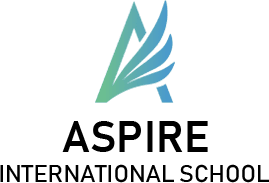 قسم اللغة العربية
الصف الرابع الابتدائي
نصوص متحررة
............ / ...................... / 2023 م
نصوص متحررة
1- اقرأ ، ثم أجب :
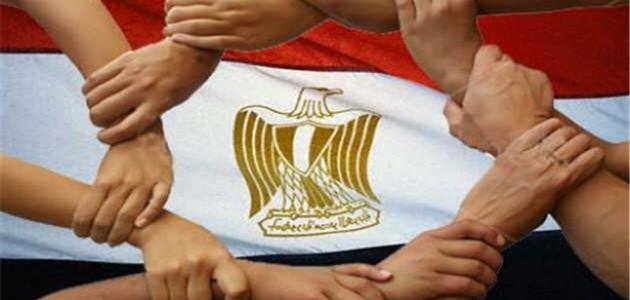 وطني أُحِبُّكَ لا بديل        أتريدُ من قولي دليل   
سيظل حُبك في دمي       لا لن أحيد ولن أميل
أ - تخير الإجابة الصحيحة مما بين القوسين :
1- سيظل حبك في دمي، معنى ( سيظل ).............  ( يرحل – يبقى – يزول )
2- جمع ( دليل ) ........................................ ( أدلاء – دليلات – أدلة)
3- حبك في دمي : تعبير................................. (حقيقي – مجازي )
ب - ضع عنوانًا مناسبًا للأبيات .
.................................................................................................... .جـ - استخرج القافية من الأبيات ....................................................................................................
د - ضع علامة ( √ ) أمام العبارة الصحيحة، وعلامة (×) أمام العبارة الخطأ :
1- الشاعر يعبر عن كرهه للجهل في الأبيات  .       	(        )
2- حب الشاعر لوطنه متعلق في قلبه . 		(        )
اللغة العربية                                      الفصل الدراسي الأول                            الصف الرابع الابتدائي
31
............ / ...................... / 2023 م
نصوص متحررة
1- اقرأ ، ثم أجب :
فيا وادي الكنانة لن تزولا 	  وفيك النيل يجري سلسبيلًا
يطوف بمائه عرضًا وطولًا  	   ويبسط فيضه عامًــا فعامًا
بساطك سندس وثراك تبــر    	 وجوك مشرق وشذاك عطر
أ - استخرج من الفقرة ما يأتي :
1- معني ( رائحة طيبة ) : ..................      2- مضاد ( تبقى ) : ...................
 3- مضاد ( طول ) : ........................     4- مفرد ( وديان ) : ................
ب - أجب عما يلي:
1- ما أهمية النيل لنا ؟
...............................................................................................
2- هات كلمتين لهما نفس النهاية ......................... و .............................
جـ - اذكرنوع كل تعبير فيما يلي ( خيالي – حقيقي ):
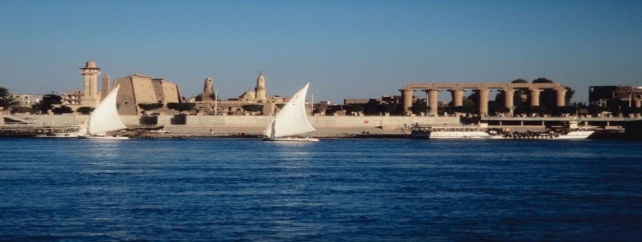 1- ثراك تبر .	( تعبير...........................)
2- جوك مشرق . 	( تعبير ..........................)
اللغة العربية                                      الفصل الدراسي الأول                            الصف الرابع الابتدائي
32
نصوص متحررة
1- اقرأ ، ثم أجب :
يا مصر يا أم الجميع ضممتهم  	     	فتلامست في راحتيك جنــــــوب 
وجرت دماء الحب تربط بينهم   		 هل يستطاع من الدماء هروب؟
أ - اختر الإجابة الصحيحة مما بين القوسين :
1- معنى ( تربط ) : ....................    ( تصل – تبعد – تمسك )
2- مفرد ( شعوب ) : ...................    ( شعيب – شعب – شعبة )
ب - ضع عنوانًا مناسبًا للأبيات ................................................................
جـ - هات كلمتين لهما نفس النهاية ............................. و ............................
د - استخرج القافية من الأبيات..................................................................
هـ - ضع علامة ( √ ) أمام العبارة الصحيحة، وعلامة (×) أمام العبارة الخطأ :
1- مصر أم الجميع وحبها يجري في الدماء . 			(    )
2- يرتقي الوطن بحب أهله فقط .  				(    )
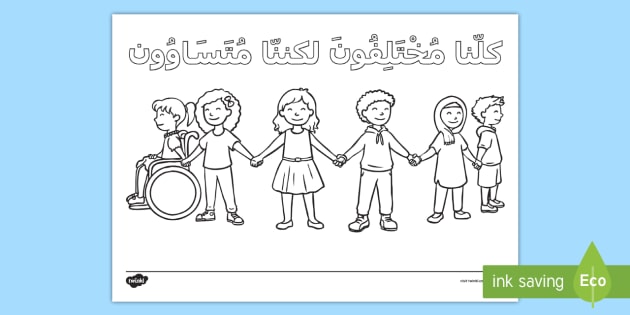 اللغة العربية                                      الفصل الدراسي الأول                            الصف الرابع الابتدائي
33